跨域學習介紹
目前規劃的「跨域學習」:　
「雙主修」
「輔系」
「跨領域學程」
「他系專長學程」 
優點
我們推動「跨域學習」希冀協助學生:　具備本系專業知能外，亦能延伸跨足至另一專業學習的機會。
於就學期間即共同累積兩種以上專業能力，相信這將是您面對未來工作挑戰的一大助益。
雙主修
申請時間自入學第二學年起，於期中考過後，依教務處公告時間辦理申請。
申請項目雙主修
修讀規定至少修達40學分以上，請依加修學系課規規定修課。修讀雙主修學生於延長修業期限二年屆滿後，仍未修畢雙主修應修科目與學分者，得再申請延長修業期限一年。
修讀完成後畢業證書按所修項目加註說明文字校內雙主修：	加註“○○雙主修”。中醫大雙主修：	加註“中國醫藥大學○○雙主修”。
可考證照: ACA Illustrator、ACA Photoshop、ACA Premiere Pro 、TQC+ Illustrator、TQC+ Photoshop、TQC+ Premiere Pro、ACP MAYA、ACP 3ds MAX、ITE數位內容遊戲企劃專業人員、ITE數位內容遊戲美術專業人員
雙主修學分及修習科目
輔系
申請時間自入學第二學年起，於期中考過後，依教務處公告時間辦理申請。
申請項目輔系
修讀規定至少修達20學分以上，請依加修學系課規規定修課。輔系學分，應在主系規定最低畢業學分數以外加修之。其延長修業期限與一般生相同，至多為二年。
修讀完成後畢業證書按所修項目加註說明文字校內輔系：加註“○○輔系”。中醫大輔系：加註“中國醫藥大學○○輔系”。
可考證照: ACA Illustrator、ACA Photoshop、ACA Premiere Pro 、TQC+ Illustrator、TQC+ Photoshop、TQC+ Premiere Pro
跨領域學程
申請時間自學生一年級下學期至三年級間，開放每學期第13至15週公告期間辦理申請/變更。
申請項目校內跨領域學程跨校跨領域學程
修讀規定至少修達15學分，請依各學程課規規定修課。
修讀完成後畢業證書按所修項目加註說明文字校內跨領域學程：加註“跨領域:○○學程”。跨校跨領域學程：加註”修讀本校與○○大學合開跨校跨領域：○○學程”。
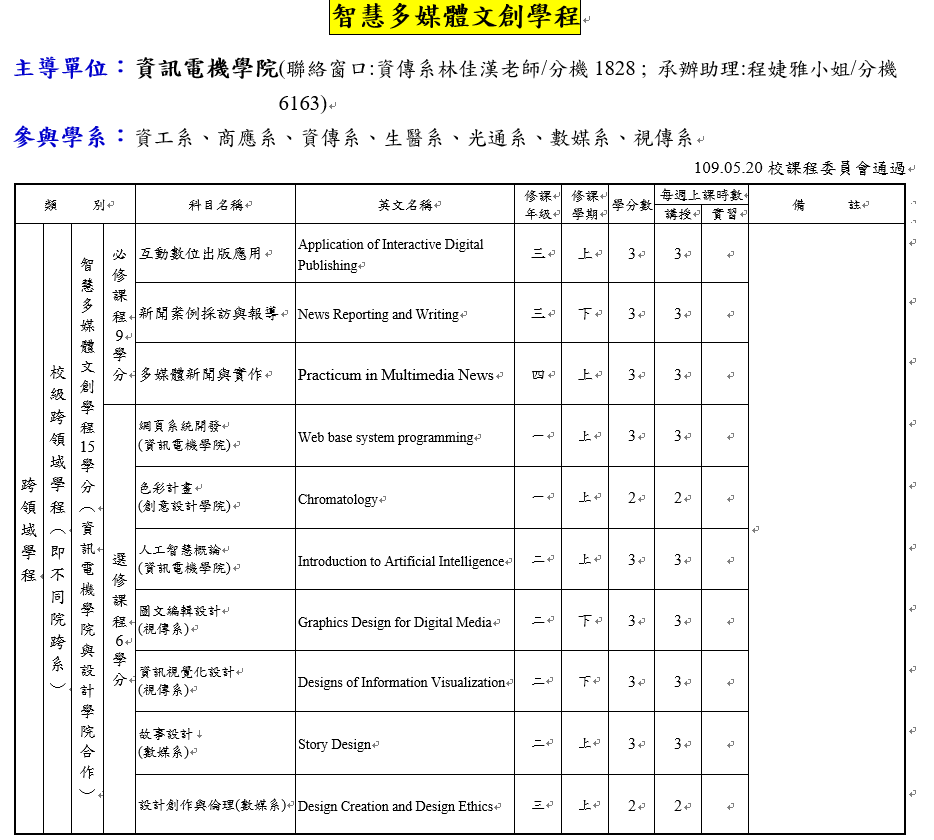 舉例
紅色框選範圍內
必修的課程為9學分
藍色框選範圍內
這些課程選修6個學分
他系專長學程
申請時間自學生一年級下學期至三年級間，開放每學期第13至15週公告期間辦理申請/變更。
申請項目他系專長學程
修讀規定他系專長學程：15~16學分。次專長：請修畢提供他系專長學程的學系開設之三門專業課程。
修讀完成後畢業證書按所修項目加註說明文字他系專長學程：加註“○○專長學程”。次專長：加註“○○次專長”。
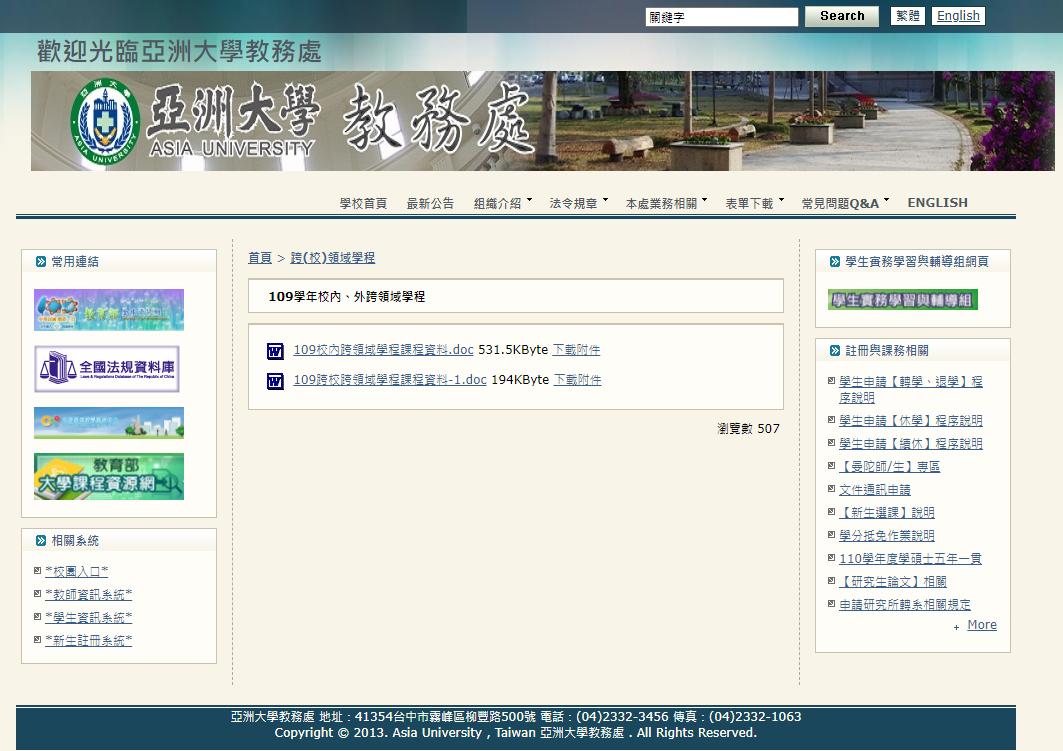 詳情可至亞洲大學教務處網站查詢
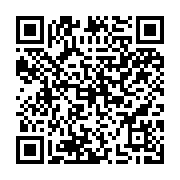 教務處 跨領域公告:https://ac.asia.edu.tw/files/15-1032-87583,c2349-1.php?Lang=zh-tw